Геометрическая увертюрана тему геометрии
Вдохновение нужно в геометрии, как и в поэзии…
А.С.Пушкин
Выполнила: Афонина Ирина Алексеевна,
учитель математики МБОУ СОШ № 129
г. Новосибирска
Увертюра - …вступление…
(музыкальный словарь)
Что такое геометрия
Историческая справка
История возникновения и развития геометрии
Геометрия
Планиметрия
Основные геометрические фигуры
Основные свойства принадлежности точек и прямых
Дидактические материалы(№1, №2, №3, №4, №5, №6, №7)
Съезд геометрических фигур
Геометрические инструменты
Список литературы
Историческая справка
Там где с морем сливается Нил, в Древнем жарком краю пирамид математик греческий жил – Многознающий мудрый Евклид. Геометрию он изучал, геометрии он обучал. Написал он великий труд, эту книгу «НАЧАЛА» зовут.
Евклид (3 в. до н.э.) греческий математик
Но не только при землемерии приходилось иметь дело с геометрией.
С геометрическими фигурами имел дело и кожевник, и кузнец, и портной, и строители храмов, дворцов, пирамид. А какими геометрическими фигурами украшали люди свои изделия в древности?
В настоящее время с геометрическими фигурами имеют дело люди различных профессий.
Древнегреческий ученый Геродот ( 5 век до нашей эры ) о зарождении геометрии писал: « Египетский фараон разделил землю, дав каждому участок земли по жребию и взимал налог с каждого участка. Случалось, что Нил заливал тот или иной участок , тогда пострадавший обращался к царю, а царь посылал землемеров, чтобы установить на сколько уменьшился участок. И соответственно уменьшить налог. Так возникла геометрия в Древнем Египте и перешла в Грецию» ..
Геометрия – это наука о свойствах геометрических фигур
Геометрия – слово греческое, означает «землемерие» 
«Гео» - земля
«Метрио» - измеряю
Планиметрия -
Примеры геометрических фигур
Раздел геометрии, изучающий свойства геометрических фигур на плоскости.
Основные геометрические фигуры на плоскости
ТОЧКА:
Запись:
Изображение:
А
А, В, С,…
В
ПРЯМАЯ:
АВ, ВС,…
А
a
а, с, х,…
Основные свойства простейших геометрических фигур
1.Какова бы ни была прямая существуют точки, принадлежащие этой прямой, и точки, не принадлежащие ей.
2.Через любые две точки можно провести прямую, и только одну.
ГЕОМЕТРИЧЕСКИЕ ИНСТРУМЕНТЫ
ЛИНЕЙКА
ТРАНСПОРТИР
ТРЕУГОЛЬНИК
ЦИРКУЛЬ
СЪЕЗД ГЕОМЕТРИЧЕСКИХ ФИГУР (сказка)
ТОЧКА
Я открываю заседанье
И должен вам сказать,  что рад
Приветствовать почетное собрание.
Я не велика и в этом суть моя…
хоть  меня нельзя измерить,
Настолько я ничтожна и мала,
Но все собрания могу уверить я,
Что геометрии я пользу принесла.
Я здесь!
Сейчас я не вертикальна, но я могу, однако же, любой принять наклон.
Могу и лечь горизонтально,
Я между точек двух короче линий всех.
При том одно имею лишь я измеренье.
Что я худа нельзя считать за грех.
Хоть точка и мала, но полезна и в этом нет сомненья!
Чья дальше очередь?
А… линия прямая!
ОКРУЖНОСТЬ
А я- Окружность! Вам, я, Шар, родня. Произошли вы от меня при помощи вращенья . Внутри меня есть точка не простая.
Зовется Центром он. От точек всех моих он равноудален.
А это кто?
Это я – кривая, прямой сестра родная! В двух точках встретившись с прямой всегда тянусь над ней дугой.
Что ты худа нельзя считать за грех. А рядом кто с тобой?
Ты на меня, ты на него, на нас всех посмотри. У нас, у нас всего по три. Три стороны и три угла и столько же вершин. И трижды трудные дела мы трижды совершим. Все в нашем городе- друзья, дружнее не сыскать Мы треугольников семья, Нас каждый должен знать!.
Бывают острых два, а третий- прям- прямоуголен я.
Бываю я равносторонним, когда все стороны равны.
По разному всегда я называюсь, когда углы иль стороны даны.С одним тупым -тупоугольный.
А вот это треугольник, с ним хлопот не оберется школьник!
Когда ж все разные даны, то зовусь разносторонним.
У меня четыре стороны и все они равны .Еще равны диагонали, углы они мне делят пополам! И у меня еще равны диагонали.
А вот квадрат любую площадь он измерить рад!
ЧЕТЫРЕХУГОЛЬНИКИ
Мои хотя и не равны, но под прямым углом пересекаются, совсем как у квадрата.
И у меня равны диагонали!
Я – параллелограмм. Хоть стороны мои попарно и равны, и параллельны, но я в печали, что неравны мои диагонали.
Чтоб водить корабли, чтобы в небо взлетать,
Надо многое знать, надо многое уметь,
И при этом, и при том, Вы смекайте-ка друзья,
Очень важная наука ГЕОМЕТРИЯ!
…и на свете нет профессии, вы смекайте-ка друзья,
Где бы нам не пригодилась ГЕОМЕТРИЯ!
Я думаю -  мы все утомлены. Пора закончить заседание. Мы от собравшихся гостей узнали много новостей. Благодарю, что аккуратно вы явились и честно потрудились – все ваши свойства всем нам рассказать. Спасибо за внимание!
ДИДАКТИЧЕСКИЙ МАТЕРИАЛ №1
В
О
С
А
К
М
Много ли линий можно провести через две различные точки:
1.Произвольно
2.По дуге
транспортира
3.Линейкой
Линейка – инструмент, с помощью которого через две различные точки строится единственная линия - ПРЯМАЯ
В
А
В
А
ДИДАКТИЧЕСКИЙ  МАТЕРИАЛ №2
1.Постройте две точки А и В, прямую АВ
2.Сколько прямых проходит через две различные точки?
3.Постройте точку М, принадлежащую прямой АВ.
4.Много ли точек имеет прямая?
к
м
ДИДАКТИЧЕСКИЙ МАТЕРИАЛ №3
1.Как далеко уходит за кадр прямая МК
ВЛЕВО? ВПРАВО?
2.Встретятся ли Миша и Коля?
Замкнута ли прямая?
ДИДАКТИЧЕСКИЙ МАТЕРИАЛ №4
СВОЙСТВА ПРЯМОЙ 
Через две различные точки проходит единственная прямая.
Прямая имеет бесконечно много точек. 
Прямая бесконечна.
Прямая незамкнута.
Прямая делит плоскость на две полуплоскости.
ДИДАКТИЧЕСКИЙ МАТЕРИАЛ №5
Указать номера рисунков, на которых изображены геометрические фигуры.
1)
5)
2)
3)
6)
4)
ДИДАКТИЧЕСКИЙ МАТЕРИАЛ №6
Указать номера рисунков с правильным обозначением точки:
f
1.
А
2.
Указать номера рисунков с правильным обозначением прямой:
3.
5.
с
f
k
A
6.
4.
a
A
ДИДАКТИЧЕСКИЙ МАТЕРИАЛ №7
Закончить предложения:
Геометрия – это наука…
Планиметрия – это…
Основные геометрические фигуры – это…
Точки обозначаются…
Прямые обозначаются…
Список литературы
И. Я. Депман «За страницами учебника математики».
Е. Ефимовский «След колесницы».
А.В.Погорелов «Геометрия 7 – 11».
Сайт www.web.sib.ru
Л.В.Гончарова « Предметные недели в школе. Математика». 2001, Волгоград.
З.Н. Альхова « Внеклассная работа по математике», 2001, Саратов.
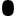 Что мы сегодня изучили на уроке
Что узнали нового, чему научились, что понравилось. 

Оцените свою работу на уроке, нарисовав в тетради следующие знаки:

Старался, и всё получалось.
 
Старался, но не всё получалось.
 
Не старался.
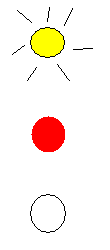 Спасибо  
за
урок!